Повторим
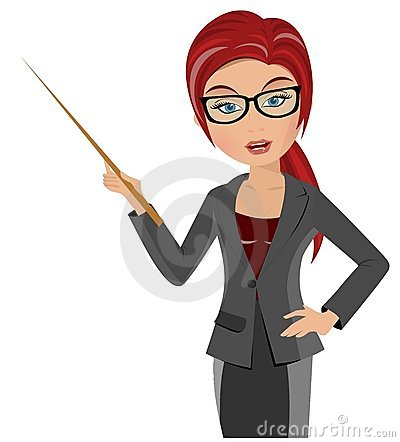 Круговорот воды в природе
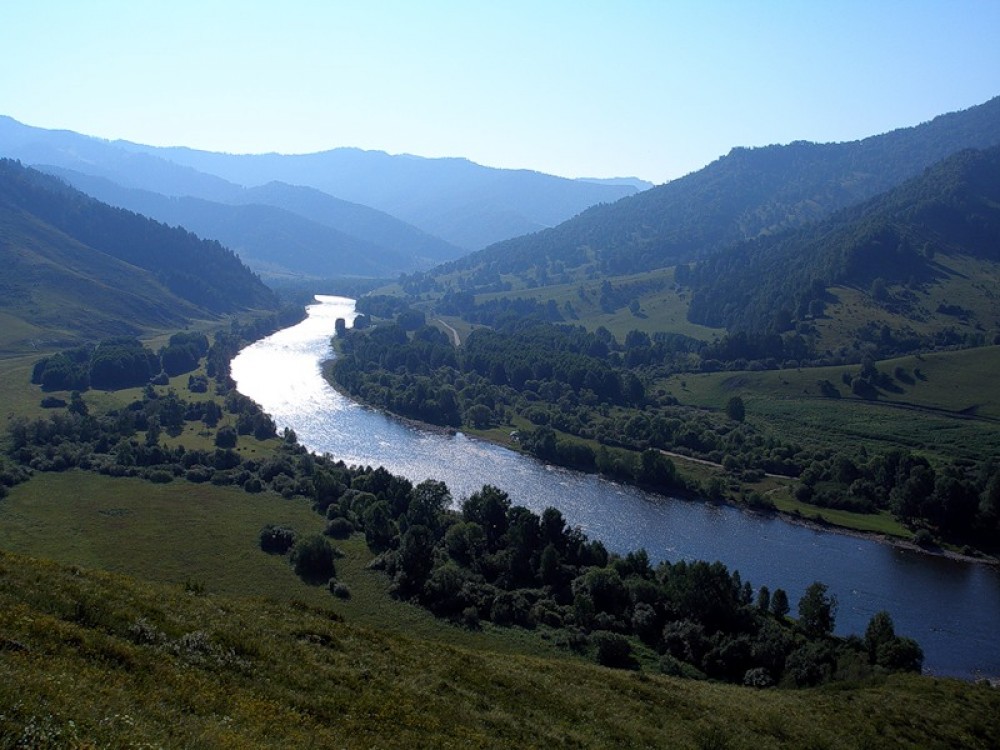 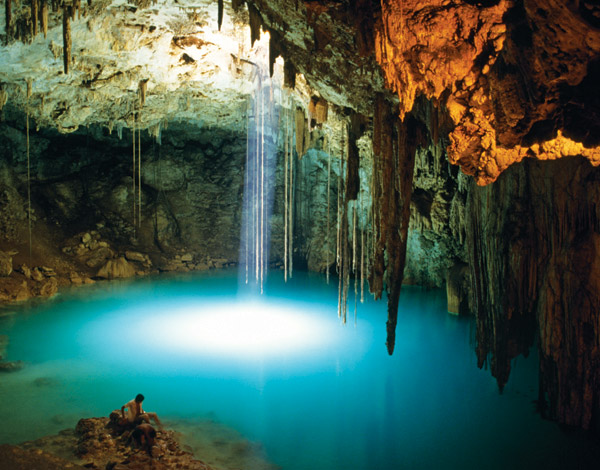 Гидросфера
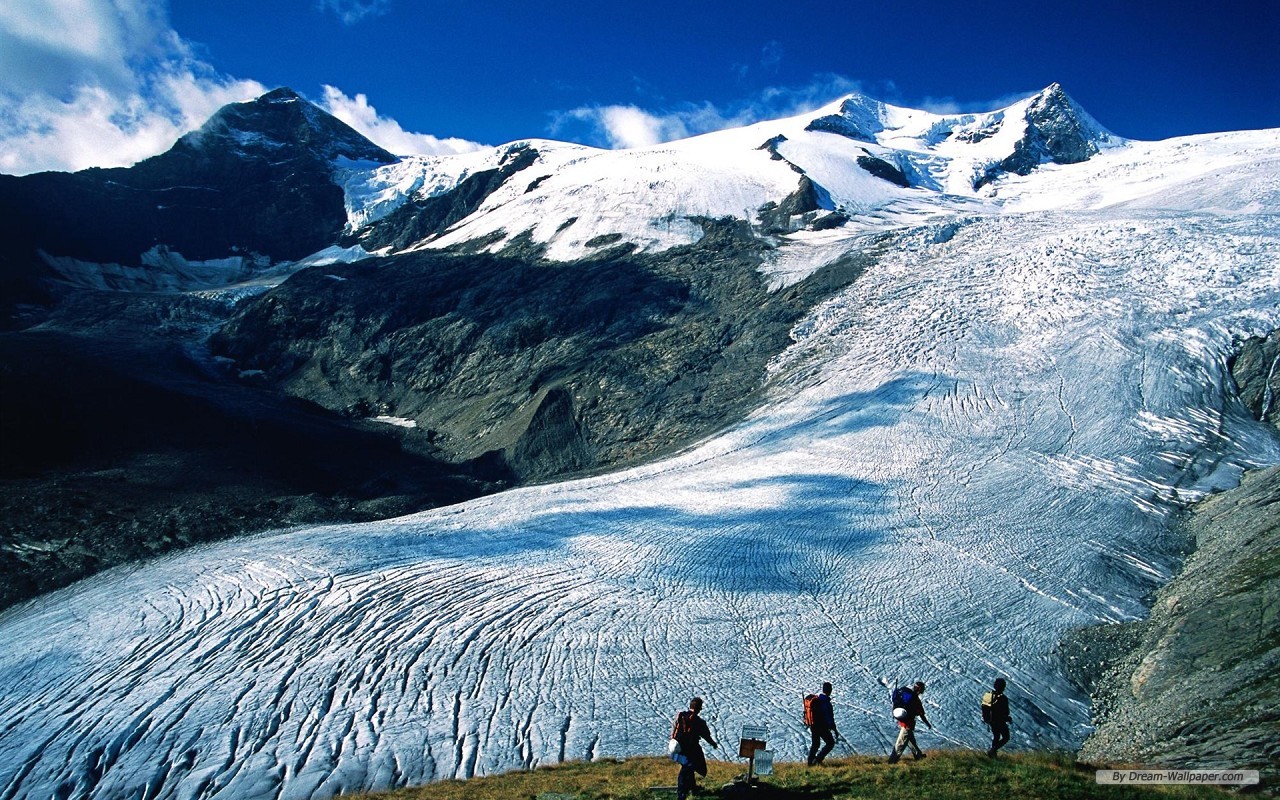 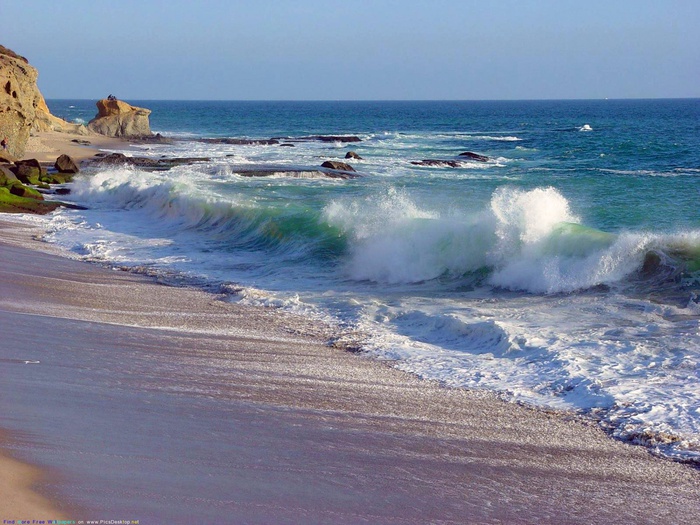 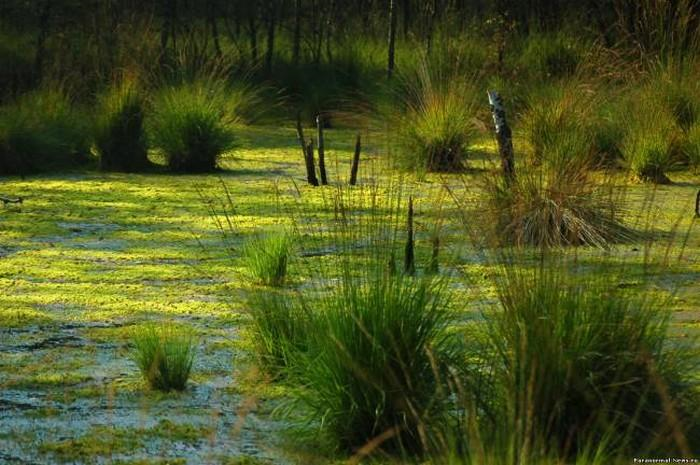 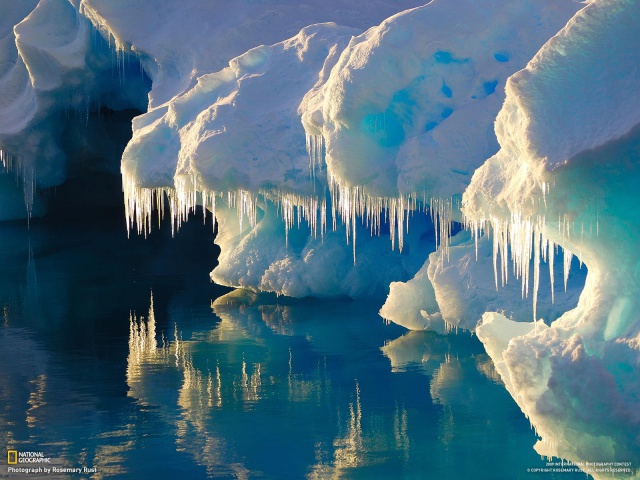 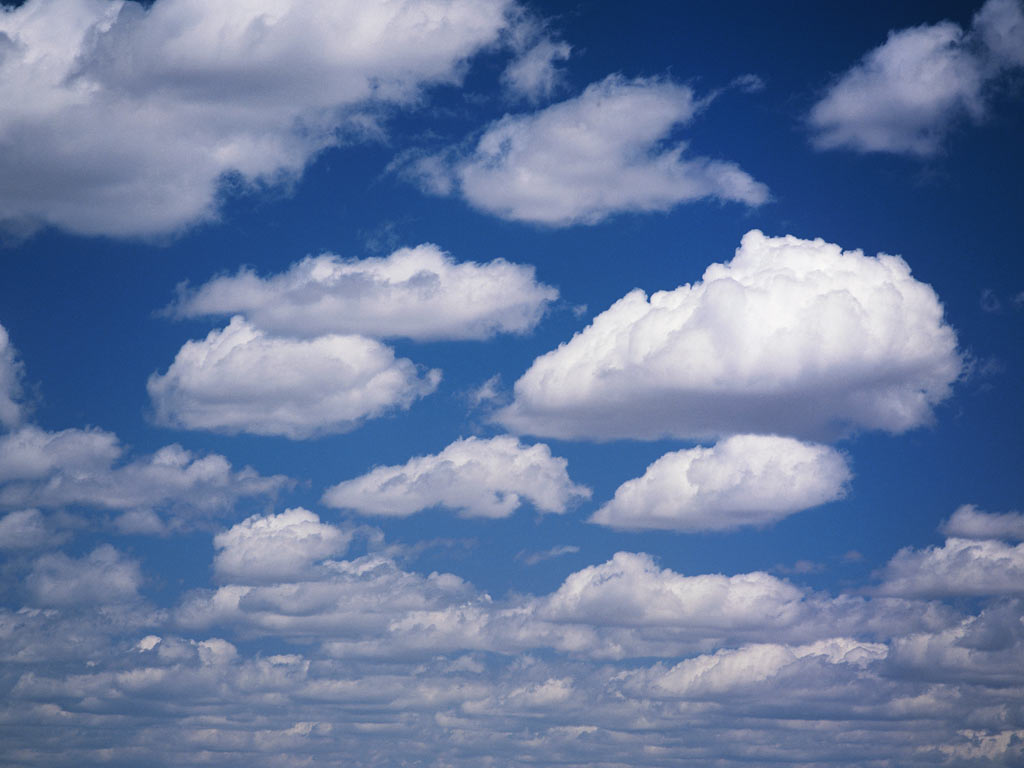 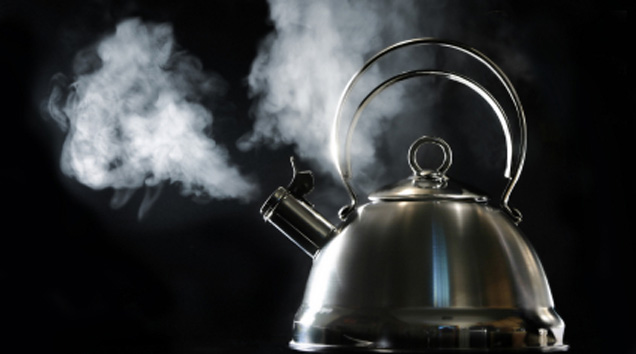 Три состояния воды
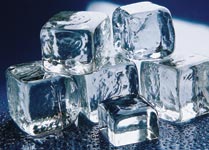 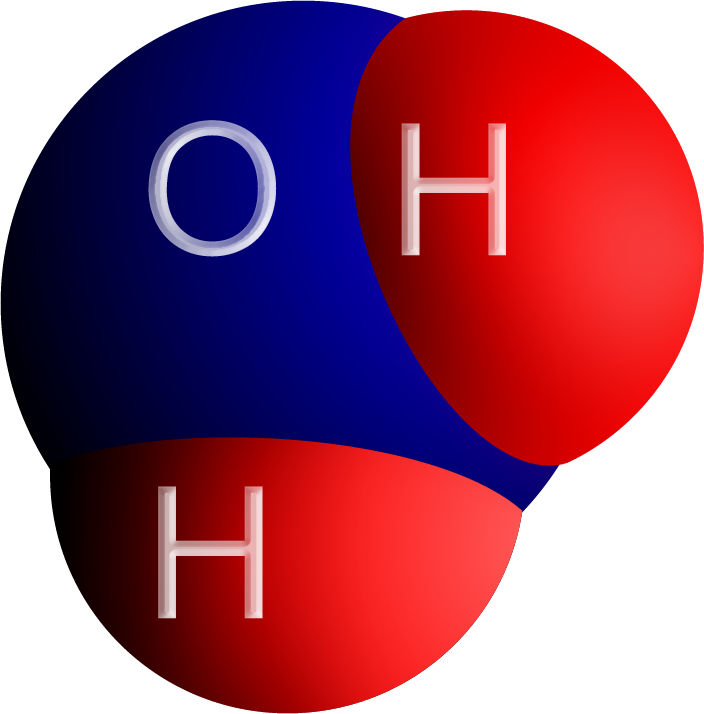 Физическая лаборатория
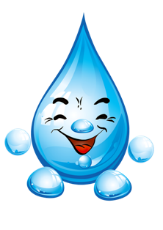 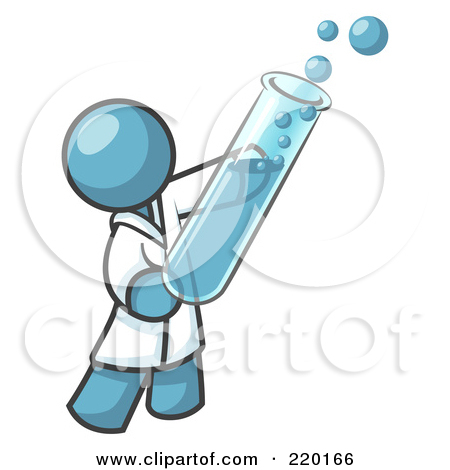 Группа 1. Свойства льда
Оборудование.
Картинки с замерзанием воды
Термос со льдом
Термометр
Сосуд с водой
Блюдце
Цветная бумага

Вывод: лед прозрачный, без цвета, без запаха, сохраняет форму и объем, существует при температуре ниже 0˚С, при комнатной температуре тает, плавает в воде.
Группа 2. Свойства воды
Оборудование.
Колбы разной формы
Сосуд с водой
Цветная бумага
Духи


Вывод: вода принимает форму сосуда, сохраняет объем, обладает текучестью, прозрачна, без цвета, без запаха.
Группа 3. Свойства воды
Оборудование.
Сосуды с водой, сахар, соль, песок, мел, подсолнечное масло, сода, марганцовка, ложечки


Вывод: вода – растворитель. Одни вещества растворяются в воде, другие – нет.
Группа 4. Свойства водяного пара
Оборудование.
Картинка с запотевшим стеклом
Картинка с чайником
Холодное зеркало, стеклянная посуда

Вывод: пар прозрачный, невидимый, содержится в воздухе.

Чем выше температура воздуха, тем больше водяного пара в нем.
Теплопроводность воды
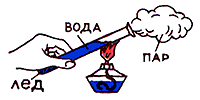 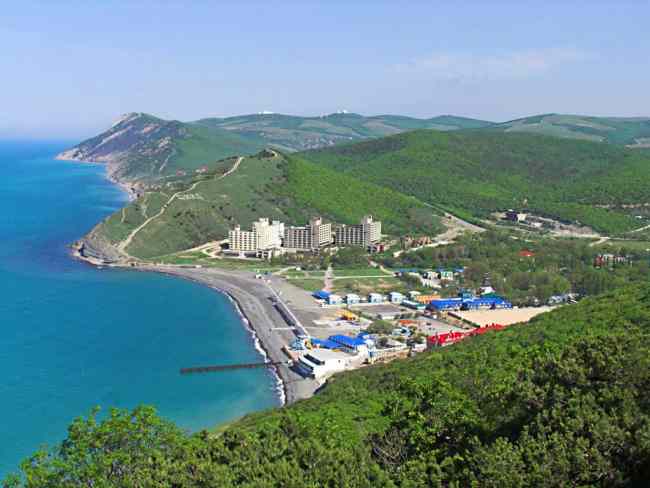 Климат приморских районов
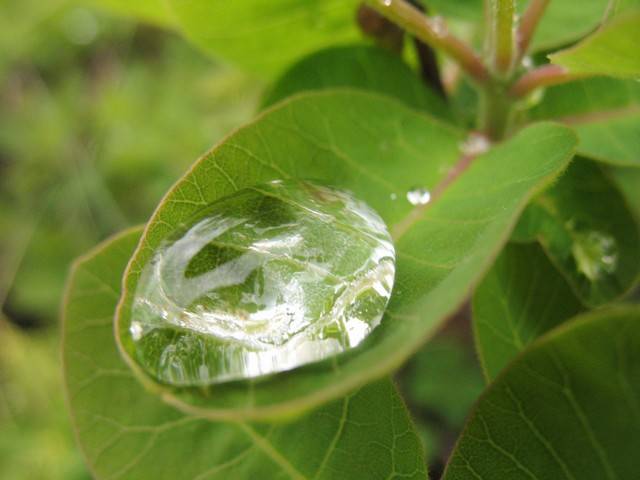 Домашнее задание
§ 21, 
пересказ, 
ответить на вопросы устно